Скороговорки
Коллективный проект 
учеников 1 класса «А»
2013-2014 уч.год
Цель проекта:-заложить основы детского коллектива в процессе групповой работы над проектом;-оформить общий сборник скороговорок, состоящий из страничек созданных в ПервоЛого
Этапы проекта:-на уроке Литературного чтения выбрать скороговорку, научиться чётко её произносить, записать клип со скороговоркой;-на уроке ИЗО нарисовать картинку к скороговорке;-на уроке технологии оформить страничку в ПервоЛого;-подготовить презентацию проекта
На дворе трава, на траве дрова.Не руби дрова на траве двора
Юля Гупалова
На дворе трава, на траве дрова.Не руби дрова на траве двора.
Боря Петров
Белые бараны били в барабаны
Соня Бахтеева
Белые бараны били в барабаны
Артемьева Яна
Белые бараны били в барабаны
Абдуррахман Алиев
Белые бараны били в барабаны
Артём Евдокимов
Белые бараны били в барабаны
Даша Королева
Белые бараны били в барабаны
Миша Черешнев
Дом у дуба, дуб у дома.
София Боданова
Дом у дуба, дуб у дома.
Катя Бугримова
Дом у дуба, дуб у дома.
Андрей Вагин
Дом у дуба, дуб у дома.
Даня Головня
Дом у дуба, дуб у дома.
Ульяна Митрошина
Дом у дуба, дуб у дома.
Соня Трифонова
Дом у дуба, дуб у дома.
Даша Степанова
Дом у дуба, дуб у дома.
Алэн Ханухов
Летели лебеди с лебедятами
Антоненко Ангелина
Летели лебеди с лебедятами
Катя Колосова
Купила бабуся бусы Марусе
Витя Шилкин
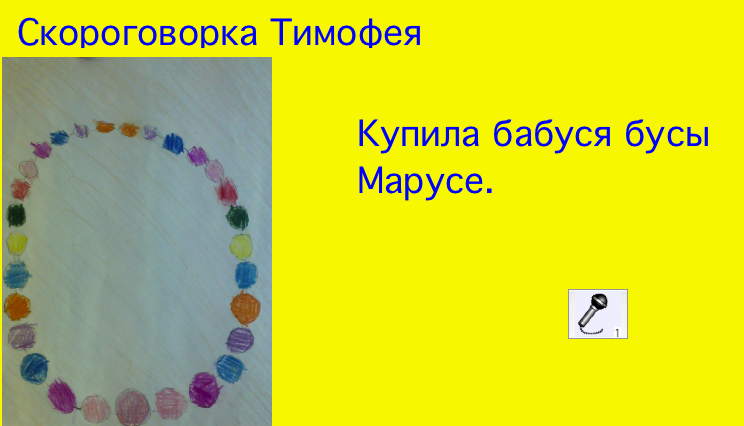 Мама мыла Милу мылом
Нина Ермолаева
Дятел дуб долбил, да не додолбил
Алёша Фатеев
Дятел дуб долбил, да не додолбил.
Миша Зелянин
В гору бегом, а с горы кувырком
Гоша Геродес